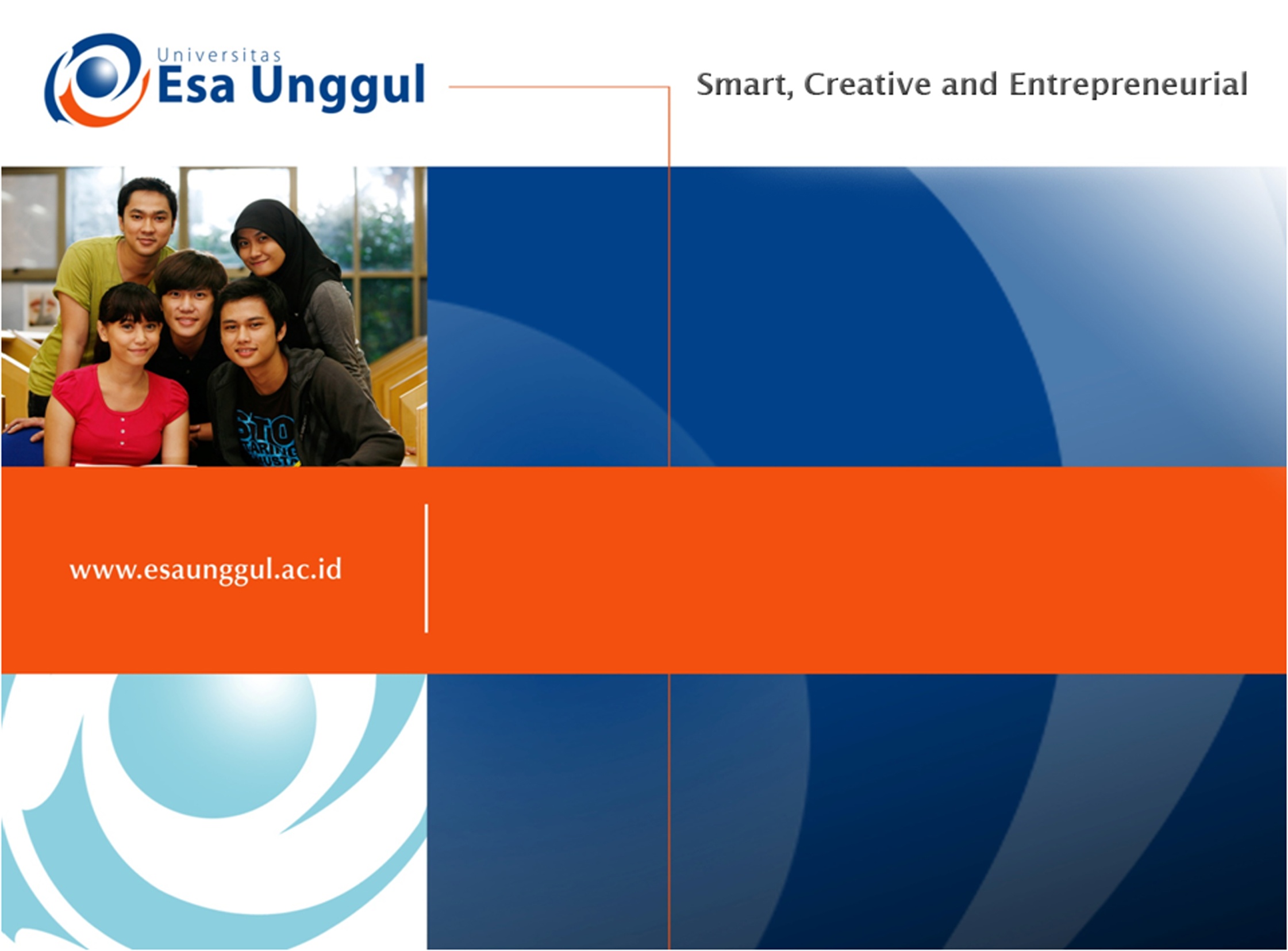 Pembiayaan &Penganggaran KesehatanAnggun Nabila, SKM, MKM
4 strategic policies to improve HF
What are you going to buy ?
Financing Public Health
Containing health care cost inflation
UHC: the fallacy of the “magic cube” (SHI) vs  the “flying spider web” (tax based)
1. What to buy ??
Nanda Putri :
“Mom I am going to the mall,  give me 2 millions”

Mother:
“What are you going to buy ?
Knowing clearly	what we	are going to pay for is the  basic fundamental and first step in health financing  system
Are we going to buy “financial risk protection”	?
 go for insurance (e.g. JKN/BPJS)
 Cover	curative individual	clinical services
Are we going to buy “health risk reduction”	?
 go for tax based financing (e.g. BOK, APBN/APBD)
 PH interventions
Are we going to buy	both ?
Mostly “merit goods” & “private goods”  Government : steering & monitoring  Financing: insurance, OOP, tax (for the  poor)
Mostly “public goods”
Need strong role of government: execution  Tax based financing (insurance does not fit)
* Through organized community effort
* Individual	clinical services
PUBLIC HEALTH
CLINICAL MEDICINE
Tax based financing
[UKM]
[UKP]
JKN/insurance  or OOP
Health  Promotion
Rehabilitation
Dissability  limitation
Specific  protection
Laevell &
Early D/  Prompt Th/
Clark (1965)
Ascobat Gani  08/03
Pelayanan medis primer, sekunder,  tertier (termasuk promotif/preventif  perorangan)
Promosi kesehatan, KB, immunisasi,  sanitation, lingkungan, gaya hidup,  regulasi, mobilisasi masy, lintas sektor
Financing PH
Most PH interventions (listed in MSS) are  Public goods	and Merit Goods
No or little	Marginal Cost
Non excludable (free rider phenomena)
Non rivalry (no competition to consume)
Large	externality
Most	people	do	not want	to	pay
Price mechanism would not work
People	don’t	see	financial risk
Insurance is not	appropriate  would not work
Regulation on Health Financing
UHC: The fallacy of the “magic cube”
What is universal coverage ?
[WHO: WHR-2010]
Universal coverage (UC), or universal health coverage (UHC), is defined as ensuring  that all people can use the promotive, preventive, curative, rehabilitative and  palliative health services they need, of sufficient quality to be effective, while also  ensuring that the use of these services does not expose the user to financial  hardship.

This definition of UC embodies three related objectives:
Tax  financing
JKN
equity in access to health services - those who need the services should get  them, not only those who can pay for them;
that the quality of health services is good enough to improve the health of  those receiving services; and
financial-risk protection - ensuring that the cost of using care does not put  people at risk of financial hardship.
JKN
S
D
Thee dimensions of UHC
% population with health  insurance
Comprehensive health  services
No cost sharing


The fallacy:
Provide financial  protection
But not risk reduction

Missing from the cube:
Access to PH program
Supply side: access and  quality
INEQUITY >>
FAIRNESS <<
* AG 2010
* SEARO 2011
DEPARTED FROM  THE ISSUE OF  HEALTH RISK
5 dimension of UHC
Medical Care  Benefit package
BPJS
Demand
(protection  against financial  risk)
% of cost  sharing
% pop  covered
BOK etc  Supply  (access and  utilization)
Access to  Public Hlth  interventions
Access to  medical care
Protection against  health risk
Ascobat, 2010
Health y Indonesia Program
Strentthen  HealthServices
Health Paradigm
NHI (JKN)
Access
Quality
Financial  protection
Risk Reduction
PH programs
Promotion
Prevention
Infrastrucure
WHF
Treatment
(1st, 22nd, 3rd)
% of cost  sharing
Three dimensions of  UHC